Diagnostika a rozvoj funkčního stavu - rychlost
Rychlost charakteristika
Definice – provádění pohybu s vysokou až maximální možnou rychlostí 
Rozdělení: 
Reakční rychlost – jak rychle organismus dokáže odpovědět na konkrétní stimul 
Jednoduché podměty (dotykové, sluchové, taktilní) 
Výběrové podměty (reakce na více podmětů)
Akční rychlost 
Cyklická (komplexní pohybový projev)
Akcelerační 
Frekvenční 
Rychlost se změnou směru 
Agility 
Acyklická (jednotlivý pohyb)
8 foot up and go test
Co měříme: rychlost, agility, rovnováhu
Pomůcky: stopky, židle, kužel, měřící páska, prostor bez překážek 
Průběh testu: postavit židli vedle zdi (pro bezpečnost) a 8 stop (2.4 m) naměřit vzdálenost, tam se položí kužel, senior bude sedět a na pokyn rychlou chůzí obchází kužel a vrací se zpět na židli, čas stopujeme v momentu, kdy se posadí 
Skóre: bere se nejlepší čas ze dvou pokusů
Výsledky – muži
Výsledky – ženy
AAHPERD testová baterie
Brazilská testová baterie pro aktivní seniory 
Test – agility, dynamickou rovnováhu 
Pomůcky: židle s opěrkami, měřící páska, dva kužely, stopky 
Provedení: v sedě na židli, stoupne rychlou chůzí obchází kužel na pravé straně, posadí se na židli a obchází kužel na levé straně, vrátí se zpět na židli, test ukončen
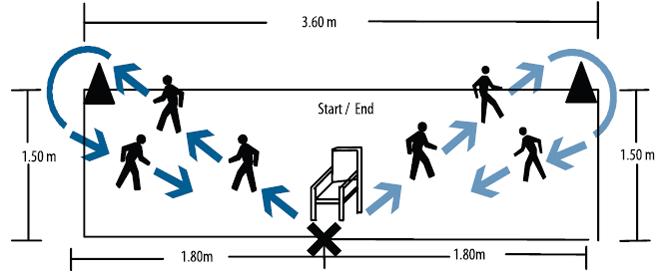 Testy na reakční rychlost
Reaktometry (https://www.justpark.com/creative/reaction-time-test/)
Reakční doba 
Taktilní 		0,14 – 0,15 s. 
Akustické 		0,15 – 0, 16 s. 
Vizuální 		0,19 – 0,21 s
Zachycení pravítka, gymnastické tyče
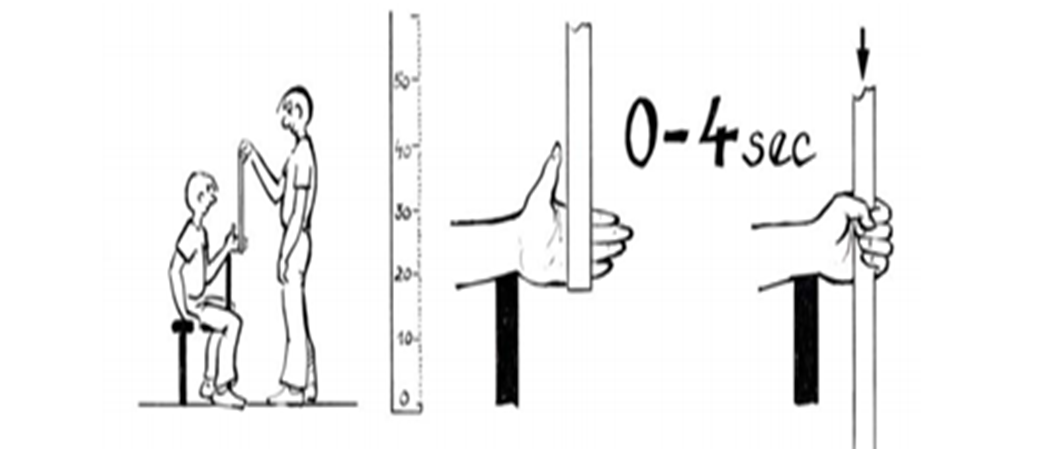 Rozvoj rychlosti u seniorů
Pohybový systém senioru většinou neumožňuje skákat, sprintovat, či házet a provádět tyto činnosti s nadprahovou intenzitou pro stimulaci rychlých vláken, pohybové činnosti provádí spíše v nízkých a středních intenzitách -> nedostatečné pro stimulaci rychlých vláken 
Stažitelnost rychlých svalových vláken je avšak důležitá pro udržení stability 
Dobrou alternativou je rychlostní a explozivně silové cvičení pro stimulaci rychlých svalových vláken, aby došlo ke stimulaci rychlých svalových vláken musí být odpor minimálně 70 % a schopnost vykonat 10 až 12 opakování 
Ale je možné rozvíjet agility (viz video)